YKS’DE
KONULAR VE SORU DAĞILIMI
TYT sınavı YKS’nin ilk aşamasıdır. TYT sınavına girilmeden AYT  ve YDT sınavına girilemez. TYT sınavının amacı mantıksal düşünme,  akıl yürütme, değerlendirme ve düşünme temelli problem çözme  becerilerini ölçmektir. TYT’de toplam soru sayısı 120 ve sınavın  süresi 165 dakikadır. TYT konuları arasında Matematik, Türkçe,  Biyoloji, Fizik, Coğrafya, Kimya, Tarih, Din Kültürü ve Felsefe yer almaktadır.
AYT sınavı ise öğrencilerin alan bilgisini ölçer. Sorular lise  müfredatının son yılından gelmektedir. TYT sonrası AYT sınavına  öğrencilerin girmesi zorunlu değildir fakat 4 Yıllık Lisans Bölümü  okumak isteyenlerin AYT sınavına girmesi gerekir. 4 yıllık lisans  bölümlerini tercih edebilmenizi sağlayan ilgili puan türlerinin (SAY,  EA, SÖZ) TYT %40’ını, AYT %60’ını oluşturur. AYT sınavında toplamda  160 SORU çıkmaktadır. Öğrenciler alanlarına göre bu soruları 180  DAKİKA içerisinde çözer.
YDT dil puanıyla tercih yapmak isteyen öğrencilerin girdiği sınav  türüdür. YDT sınavın toplam 80 SORU bulunur ve süre 120 DAKİKADIR.  Öğrenciler YDT’ye Almanca, Arapça, Fransızca, İngilizce ve Rusça  dillerinden herhangi birini tercih ederek girebilir.
BAŞARIYA
GÖTÜREN
  TAKTİKLER
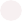 YKS’DE
SORULAR ZOR MU OLACAK?
Her yıl yapılan YKS sınavlarında çok kolay, kolay, zor ve çok zor  nitelikte sorular çıkmaktadır. Önemli olan çıkabilecek tüm soru  tiplerinde bol soru çözmek ve karşılaşılan tüm bu soru tarzlarına  hazırlıklı olmaktır.
YKS’deki herhangi bir branşı incelediğimizde soruları;
YKS’DE EN İYİ PUANI  ALABİLMEK İÇİN  NE YAPABİLİRİM?
En iyi sıralamayı ve puanı elde etmek için bol konu tekrarı  yapmalı ve farklı kaynaklardan sorular çözmelisin. Son günlerde  yaptığın çalışman, en iyi çalışman olmalı.
EN İYİ ÇALIŞMANI YAPIP SINAVA GİRMELİSİN Kİ  EN İYİ SIRALAMA VE PUANI ELDE EDEBİLESİN.
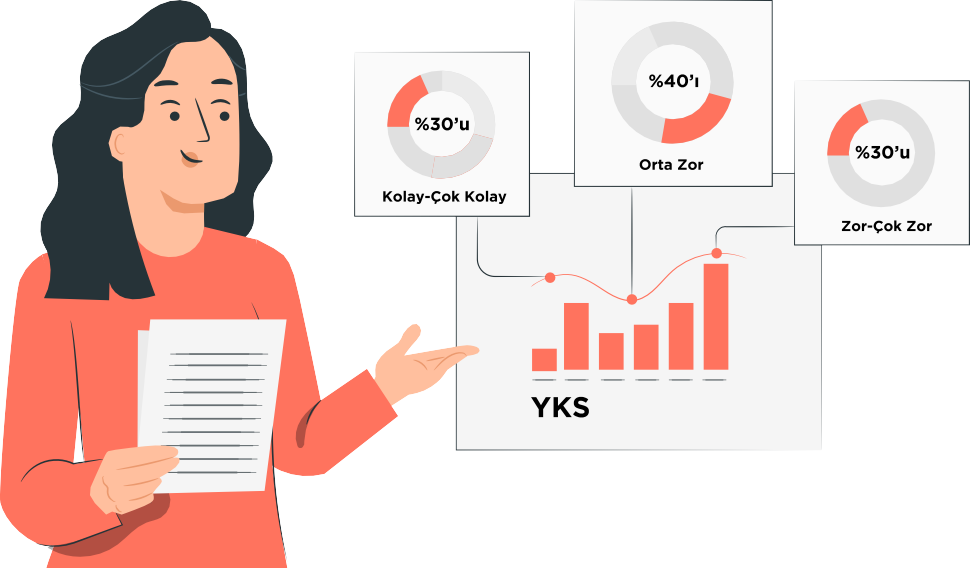 UNUTMA !
YKS SINAVI
SIRALAMA SINAVIDIR.
ÇEŞİTLİ KAYNAKLARDAN
FAYDALANIN
ÇALIŞMAYA UYGUN ORTAM
OLUŞTURUN
YKS’ye hazırlanan adayların  en büyük sorunlarından birisi
YKS sınavına hazırlık  sürecinde adaylar ne kadar  pratik yaparlarsa süreci o  kadar rahat atlatırlar. Bu  süreçte elinizde ne kadar  farklı kaynaklar bulundurur  ve farklı tarz soru kalıplarını  görürseniz rahat bir hazırlık  süreci yaşarsınız.
Kolay-Orta-Zor olmak  üzere farklı türden soruları  olan soru bankaları,  deneme sınavları çözmek  sizleri sürece daha iyi  alıştıracaktır.
sınava çalışacakları uygun  ortamı hazırlayamamaktır.
Bu konuda evinizde,  okulunuzda, kütüphanede  en iyi şekilde konsantre  olabileceğiniz uygun  ortamı oluşturarak ders  çalışmalısınız.
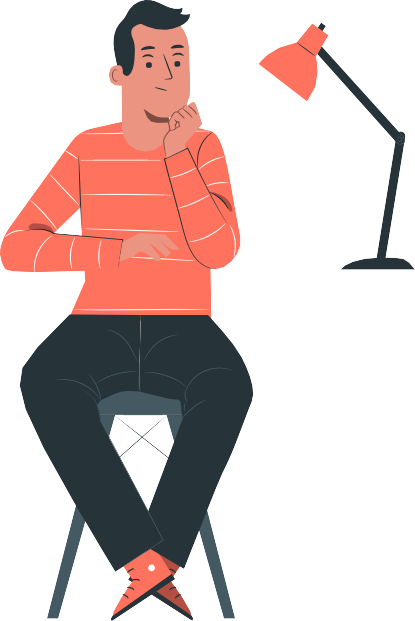 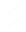 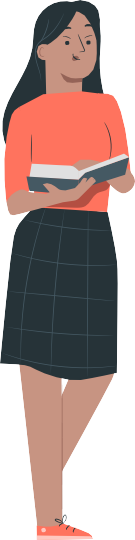 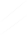 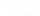 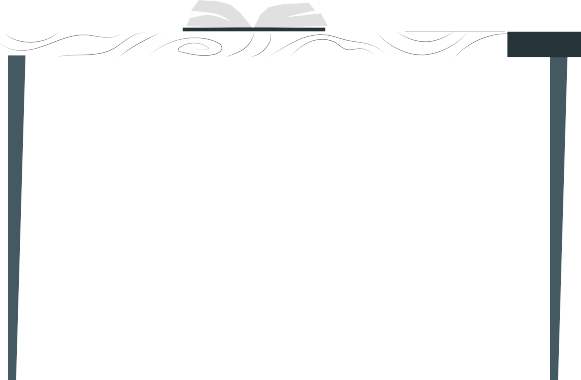 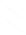 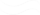 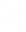 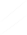 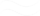 Kendine yaptığın haftalık, aylık, yıllık planları bir kenara  bırakarak günlük planlar ve hedefler oluşturmalısın.
Koyacağın hedefler tamamlayamayacağın, ulaşılmaz hedefler  olmamalıdır. Bu hususta kendini zorlayıp üstesinden geleceğin  hedefler belirlemelisin.
Kendine oluşturduğun hedefleri 3 hafta boyunca hiç ara  vermeden uygulamaya başla. Neden mi? Çünkü beynimizin bir  şeyi alışkanlık haline getirmesi yaklaşık 21 günümüzü  almaktadır.
3 haftalık sürecin sonunda çalışma alışkanlığını kazanmış  istikrarlı, planlı, düzenli ve hedefine daha emin adımlarla  ilerliyor olacaksın.
YKS HAZIRLIK SÜRECİNDE  NASIL DERS ÇALIŞMALIYIM?
YKS hazırlık sürecinde istikrarlı ve planlı çalışma sizleri başarıya  ulaştıracak en iyi yoldur. Fakat bazı zamanlar ders çalışma  modunda olamayabiliriz. Bir gün çok çalışırız ve ertesi gün  “Dün çok çalıştım bugün kendime tatil ilan ediyorum,
çalışmayacağım.” diyebiliriz. Böylesi durumlarda kendimizi kısır  bir döngünün içerisine sokarak hedefe yaklaşacağımız yerde,  hedefimizden uzaklaşmış oluruz.
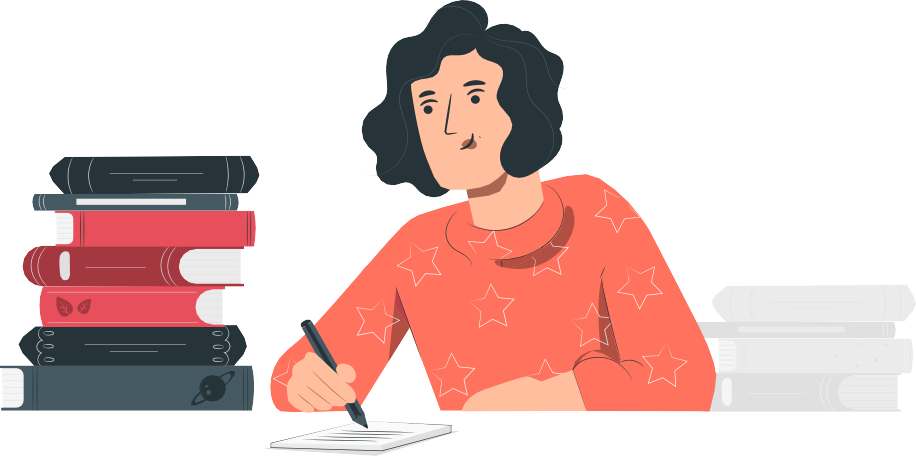 BU DURUMDA

 NE YAPMALISIN?
YKS sınavlarına hazırlanan aday öğrenciler  süreç içerisinde 2 aşamadan geçerler.
YKS HAZIRLIK SÜRECİNDE
KONU ÇALIŞMAK MI  SORU ÇÖZMEK Mİ?
KONU ÇALIŞMA	SORU ÇÖZÜMÜ
Burada unutulmaması gereken şey iki çalışma dinamiğini de çok
iyi ayarlamaktır. Konu çalışmak ve soru çözmek de alacağımız  verim açısından oldukça önemlidir. Çalışılan konuyu soru çözerken  soruya dökebiliyor muyuz, bunu ölçebilmek daha önemlidir.
Kısaca  çalışmaların tek  taraflı değil iyi bir konu çalışmasıyla sağlam zemin  oluşturularak soru çözümü şeklinde ilerlemesi bilgiyi  kullanabilmekte en önemli kriterdir.
Bu sorunun cevabı YKS hazırlık aşamasında  derslere göre farklılık göstermektedir.
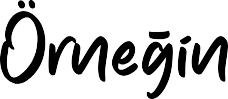 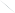 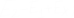 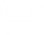 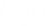 TYT sınavı hazırlık sürecinde  çoğu branştan gelen sorular  yorum ağırlıklı olduğu için  konu çalışma yapılmalı fakat  ağırlıklı olarak soru çözümü  şeklinde ilerlenmelidir. TYT  için bu şekilde çalışmak  başarıyı arttıracaktır.
AYT sınavına hazırlık  sürecinde karşılaşılan  soruların çoğu bilgi ağırlıklı  olduğu için konu çalışma  yapılmalı ama yoğunluklu  olarak soru çözümü şeklinde  ilerlenmelidir. AYT’ye bu  şekilde çalışmak netlerinizin  ve puanlarınızın artmasına  fayda sağlayacaktır.
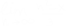 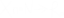 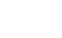 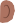 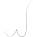 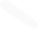 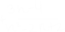 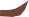 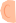 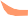 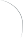 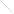 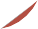 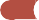 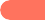 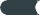 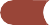 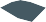 YKS’DE UZUN SORULAR
DAHA MI ZOR?
YKS’de özellikle Türkçe ve Sosyal Bilimler alanlarında uzun  paragraf içeren sorular gelebilmektedir. Matematik ve Fen  Bilimleri alanlarında ise adaylar uzun paragraf içeren soruları  okurken sıkılmaktadır.

Unutulmamalıdır ki uzun paragraf içeren sorular  en kolay ve açıklayıcısı en fazla olan sorulardır.
KÜÇÜK NOTLARDAN
YARARLANIN
YKS hazırlığında sizlere yardımcı olacak en büyük desteklerden  bir tanesi de küçük notlar almaktır. Özellikle AYT sınavları için  aklınızda kalması gereken konuları, başlıkları, formülleri
küçük kağıtlara not alarak aklınıza geldiği anlarda cebinizden  çıkartarak hatırlatma amacıyla destek alabilirsiniz.
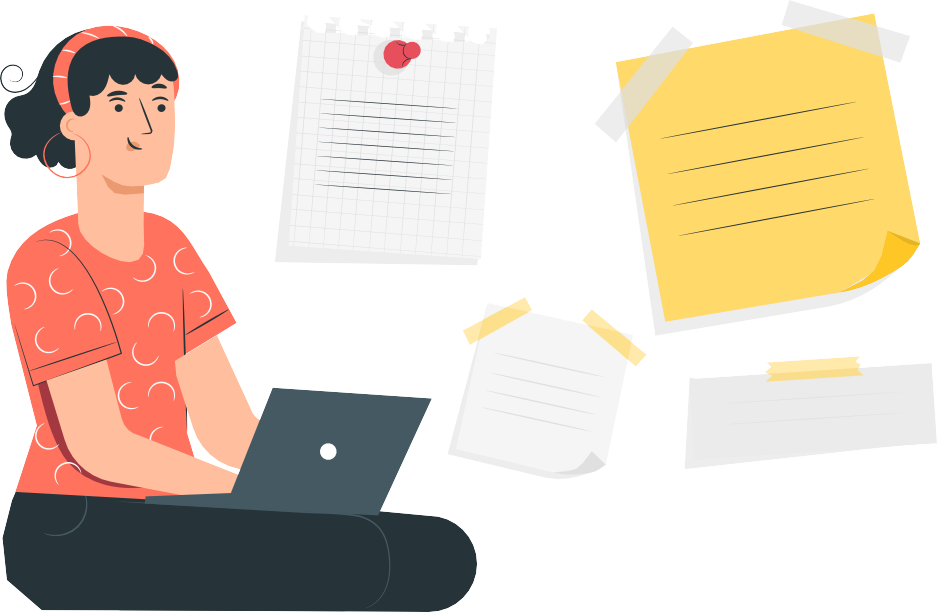 PARAGRAFLARIN  UZUNLUĞUNDAN
PARAGRAFLARIN 

UZUNLUĞUNDAN KORKMAYIN
KORKMAYIN!
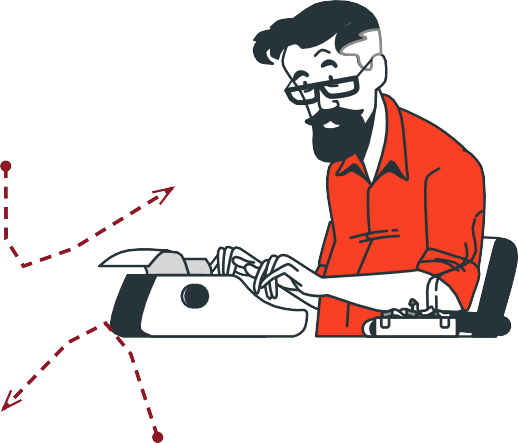 YKS HAZIRLIK SÜRECİNDE SORU  ÇÖZERKEN DİKKAT EDİLECEK  PÜF NOKTALAR NELERDİR?
Sorular çözülürken kendi  mantığımızla değil yazarın  mantığı ile düşünülmelidir.
Paragraf soruları çözerken ön  yargılardan uzak olunmalıdır.
Uzun sorulardan asla  korkulmamalıdır. Aksine uzun  soruların daha açıklayıcı ve  çözümlemesi daha kolay sorular  olduğu unutulmamalıdır.
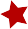 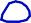 Önce soru kökü okunmalıdır.
Soru köklerinde olumsuz
ifadelere çok dikkat edilmelidir.
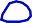 Sorularda akla gelen ilk şık  genellikle doğrudur. Şüpheye  düşmeden emin olunarak  şıklar değerlendirilmeli emin  olunmayan sorular muhakkak  boş bırakılmalıdır.
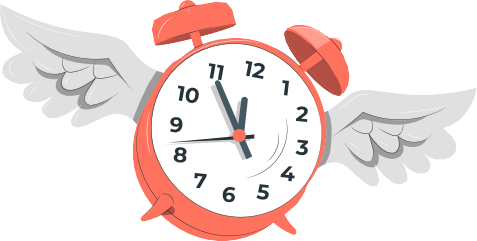 Soru çözülürken süre  tutulmalıdır. Bir soruda  kaybedilecek süre  sınavın genelini olumsuz  etkileyebilmektedir.
DENEME SINAVLARINDA
İSTEDİĞİN NETE
ULAŞAMIYOR MUSUN?
Deneme sınavlarında istediğin nete bir türlü ulaşamıyorsan ve sürekli  aynı nette takılıp kalıyorsanız ilk yapacağın şey yanlış ve boş oranını  sorgulamak olacaktır. Eğer yanlış sayın çok fazla ise istediğin nete  ulaşma noktasında kendine engel oluyorsun demektir.
ÇIKMIŞ SORULAR ÜZERİNDEN
ANALİZ YAPIN
YKS’ye hazırlanan adayların yapması gereken en önemli  konulardan biri geçmiş yıllardaki YKS sınavlarında çıkan  soruları çözmeleri ve bu konuların analizini yapmaktır. Özellikle  son 5 yıldır YKS sınavlarında alanınızla alakalı branşlardan  çıkan soruların hangi sınıf, hangi konulardan çıktığına dair  verileri analiz ederek en fazla soru çıkan konular üzerine  odaklanmanız sizi başarıya ulaştıracaktır.
YKS’DE HER YANLIŞ
0,25 NET
PUAN GÖTÜRÜYOR!
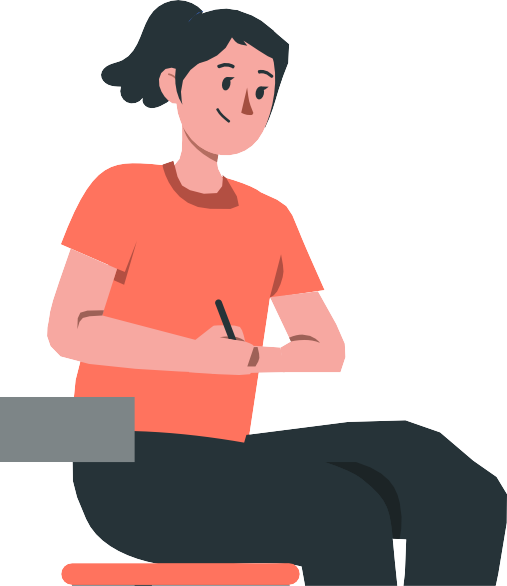 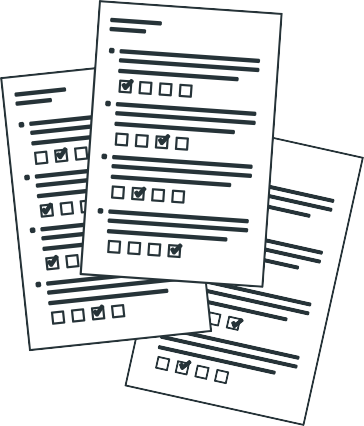 Bu nedenle durumun farkında olarak ilerlemelisin.
DAHA GARANTİCİ YAKLAŞ!
YANLIŞ YAPMA BOŞ BIRAK!
DENEME SINAVLARINDA
STRATEJİ BELİRLEYİN
Gireceğiniz deneme sınavları öncesinde kendinize bir strateji  belirleyin. Sınava girdiğinizde hangi alanlardaki testleri hangi  sırayla çözeceğinizi belirleyin. Sınavlarda zor soru kolay soru  ayrımı yapmayın. Çünkü kolay sorular en sık dikkat hatası  yapılan sorulardır.
KENDİNİZİ BAŞKALARI İLE
KARŞILAŞTIRMAYIN
Sınav sonuçlarınızı başkalarının sonuçları ile  karşılaştırmak kendinizi yetersiz görmenize neden olur.  Bu durum sizin başarıya olan inancınızı azaltıp stresinizi  artıracağından sadece kendinize ve sonuçlarınıza  odaklanmalısınız.
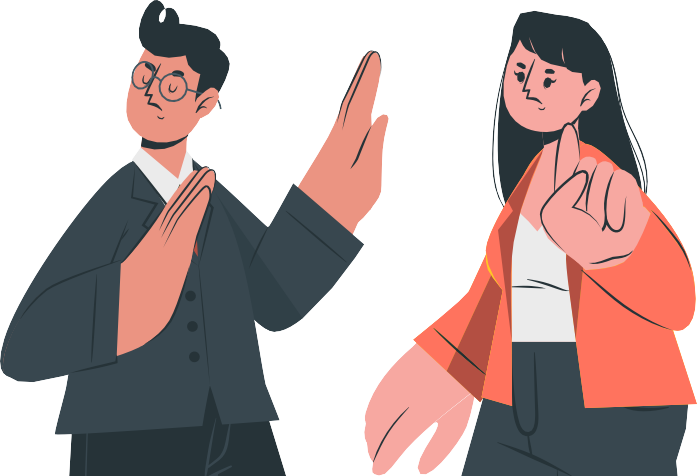 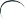 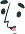 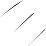 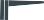 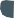 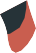 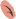 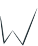 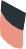 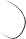 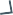 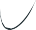 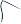 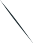 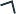 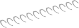 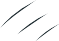 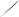 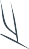 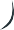 MOLA ZAMANLARINIZI
ZAMAN SORUNUNU
BİTİRİN
Öncelikle deneme sınavı çözerken gerçek sınav sürelerini baz  alın. Sınavda o süre boyunca yerinizden kalkmayacağınız için  deneme sınavı çözerken de sınav süresince sabit kalın.
İYİ BELİRLEYİN
Ders çalışırken, tekrar yaparken, deneme sınavı çözerken  vereceğiniz molalarınızı iyi planlamalısınız. Ne kadar süre ders  çalışıp ara vereceğinizi, hangi dersten sonra hangi konuya  geçeceğinizi iyi ayarlamanız gerekmektedir. Genellikle tavsiye  edilen süreler 45 dakika DERS,  15 dakika MOLA şeklinde olmaktadır.
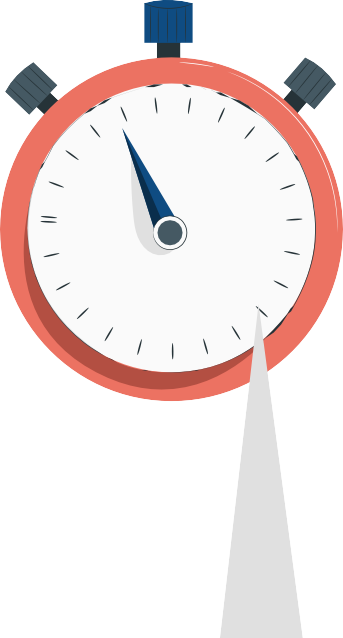 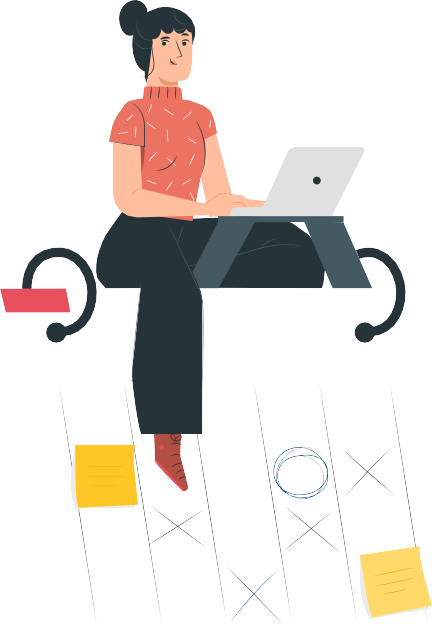 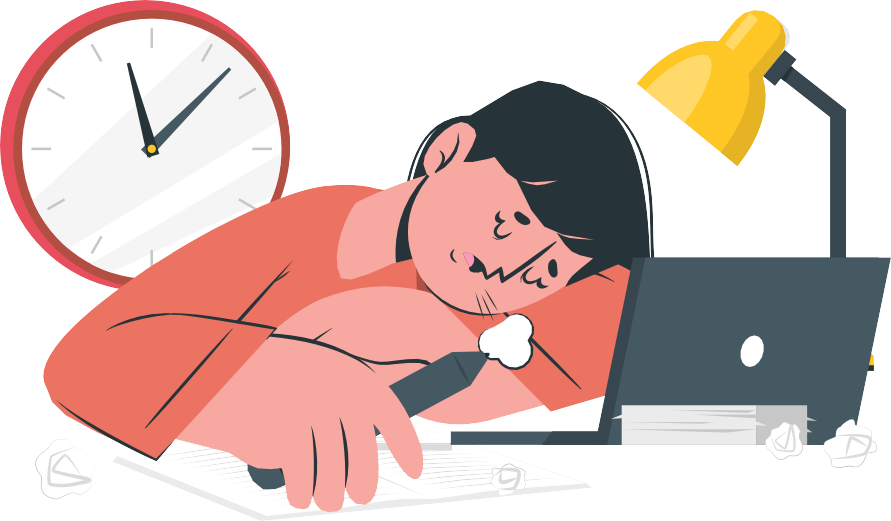 DERS ÇALIŞIRKEN
BESLENME VE UYKUNUZA
DİKKAT EDİN
Sağlıklı beslenme ve yeterince uyku stresin azalmasında  etkilidir. Bu nedenle günlük beslenmenizde protein,  sebze, meyve gibi sağlıklı besinleri tercih etmelisiniz.
MÜZİK DİNLEMEK İYİ MİDİR?
Hafif müzik eşliğinde ders çalışmak tabi ki faydalı olabilir. Fakat  bu durumu alışkanlık haline getirmek bir süre sonra sorun  haline gelebilir; zihniniz müzikle çalışmayı bir alışkanlık haline  getirecek ve her soru çözümünde müziğe ihtiyaç duyacaktır.
Ancak YKS sınavında böyle bir imkanınız olmayacağı için müziği  ders çalışma aralarında dinlemek daha faydalı olacaktır.
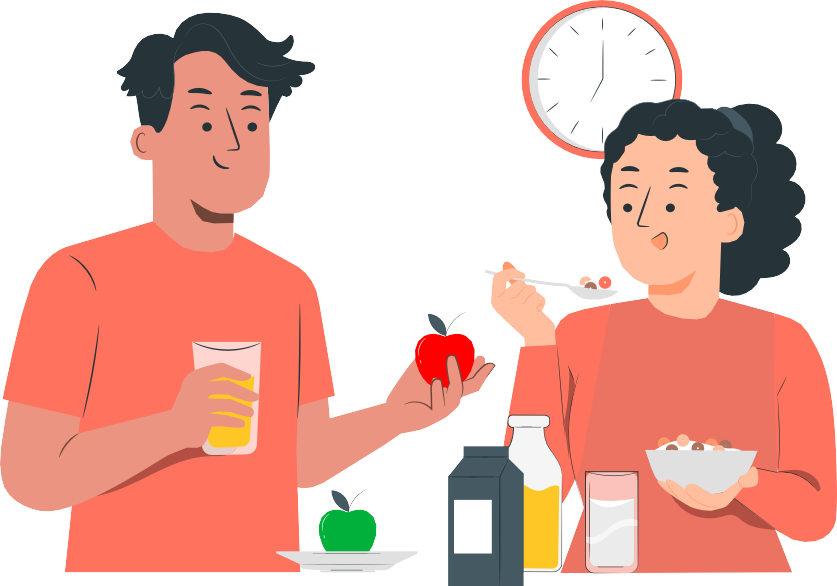 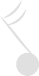 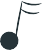 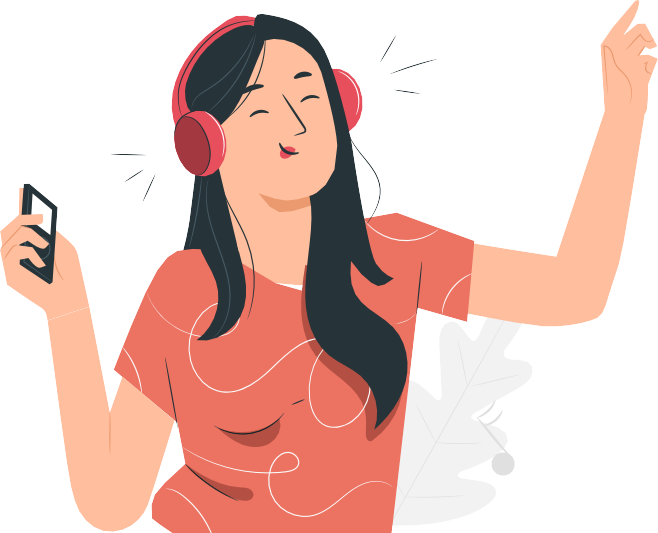 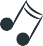 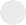 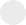 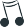 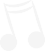 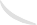 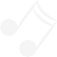 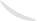 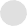 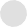 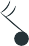 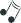 ZİHNİNİZDE
SINAV PROVASI YAPIN
YKS hazırlık sürecinde  mümkün olduğunca  zihninizde sınavı önceden  yaşayın. Gözlerinizi kapatıp,  kitapçıkların dağıtıldığını,  kitapçık türünü cevap  kağıdına kodladığınızı,  soruları rahatlıkla  çözebildiğinizi hayal edin.
Optik form üzerinde  kodlamaları dikkatlice  yaptığınızı ve sınavı başarı  ile bitirdiğinizi hayal edin.  Bu prova sizin stresinizi  azaltacak ve sınav  konsantrasyonunuzu  artıracaktır.
YETERİNCE ÇALIŞTIŠINIZDAN
EMİN OLUN
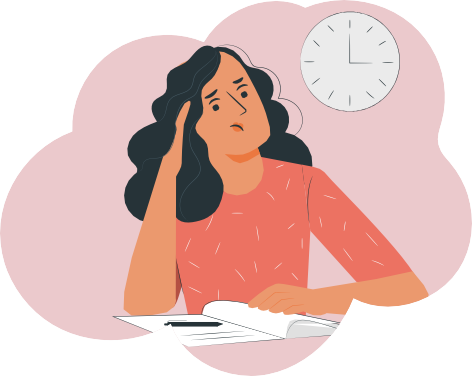 YKS hazırlık sürecinde stres ve kaygıya sebep olan en  önemli durumlardan biri az çalışmaktır. Ders çalışmaya büyük  ölçüde hakim olmadığınızda başarısız olacağınız korkusu sizde
strese sebep olur. Bu nedenle kendinize güveninizi  artırmak için deneme sınavları öncesinde tekrar yapıp soru
çözümleri yaparak tüm konuları iyice öğrenmelisiniz.
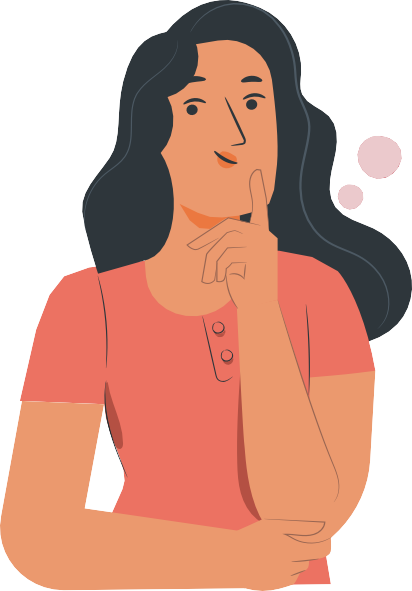 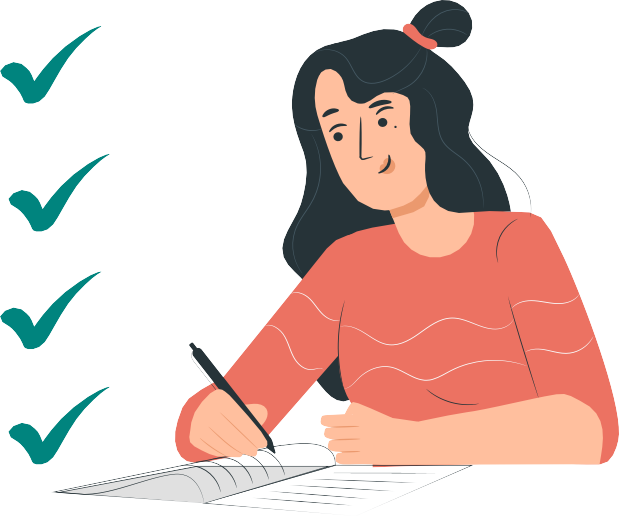 Türkçe
Matematik
Sosyal
Bilimler
Fen
Bilimleri
KENDİNİZİ
SINAV GÜNÜNE KADAR
DERS ÇALIŞMALI MIYIM?
Rehberlik uzmanları olarak YKS’ye girecek adaylara tavsiyemiz  sınavdan 3 gün öncesine kadar ders çalışmayı sonlandırmaları  yönünde olacaktır. Fakat siz kendinizi rahat hissettiğiniz son  ana kadar ders çalışıp, özellikle deneme sınavı çözmeye devam  edebilirsiniz.
ÖDÜLLENDİRİN
Yapacağınız hazırlık sürecinde geçirdiğiniz verimli ders  çalışma zamanı, elde ettiğiniz iyi net ve puanlar karşılığında  kendinizi ödüllendirin. Sevdiğiniz şeyleri yapma, kendinize  küçük hediyeler alma, gezinti, sinema vb. faaliyetler gibi size
iyi gelecek şeylerle kendinizi ödüllendirirseniz, sınav sürecindeki  motivasyonunuzu yüksek tutmuş olursunuz.
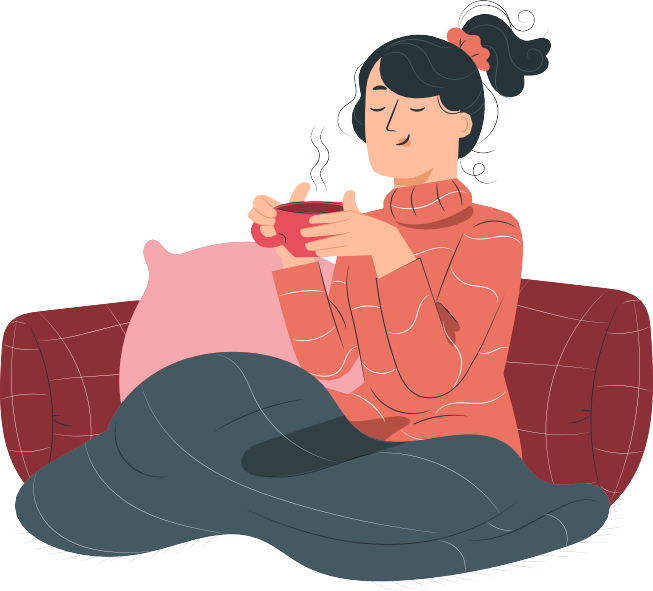 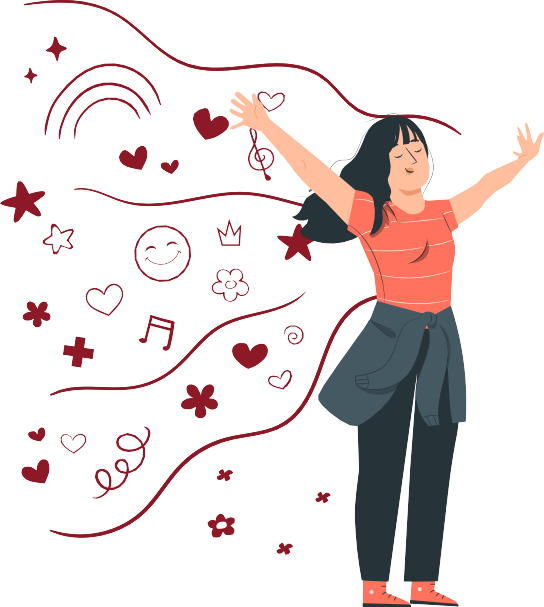 YKS’ye
1 GÜN KALA
fiziksel, zihinsel,
ruhsal olarak  dinlenmek sınavı  düşünmeden  vakit geçirmek  faydalı olacaktır.
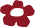 OLUMLU TELKİNDE  BULUNUN
Sınava dair hazırlıklarınızı yaptığınızda kendi kendinize;
DİNLEDİĞİNİZ

İÇİN

TEŞEKKÜRLER
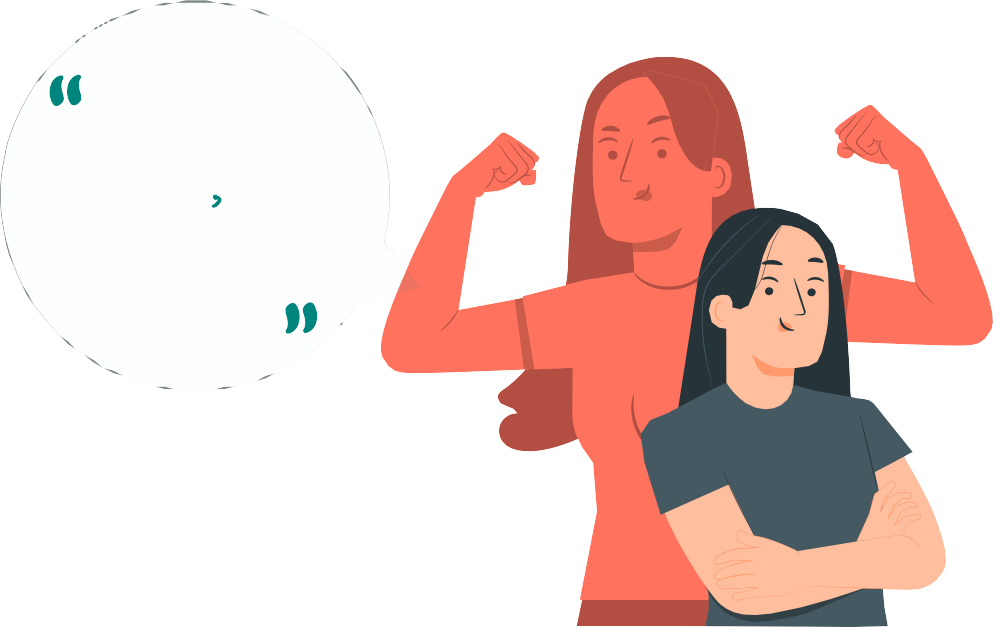 YETERİ KADAR 
ÇALIŞTIM
ELİMDEN 
GELENİ 
YAPTIM
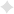 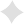 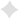 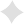 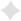 gibi cümleler kurmanız  kendinizi telkin etmenizi ve  sakinleşmenizi sağlayacaktır.  Stresle baş etme yolları  kapsamında olumlu düşünmeyi
öğrenerek kaygınızı da azaltabilirsiniz.
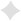 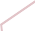